Navgan shikshan sanstha Rajuri’s (N)
MRS KESHARBAI SONAJIRAO KSHIRSAGR ALIAS KAKU
Arts, Science And Commerce College, Beed.
ISO 9001-2008 Certified & NAAC accredited Grade
Department of Urdu PowerPoint presentation by:Dr.syeda shahenaz parveen
For B.a second  year
مير تقی میر
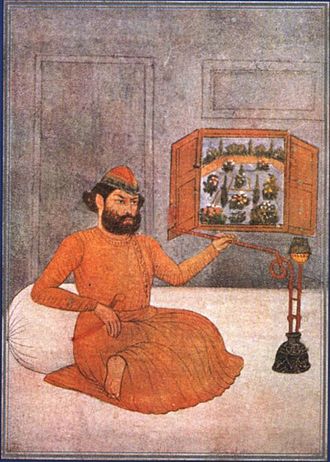 میر تقی میر اصل نام میر محمد تقى اردو كے عظیم شاعر تھے۔ میر ان کا تخلص تھا۔ اردو شاعرى ميں مير تقى مير كا مقام بہت اونچا ہے ـ انہیں ناقدین و شعرائے متاخرین نے خدائے سخن کے خطاب سے نوازا۔ وہ اپنے زمانے كے ايك منفرد شاعر تھےـ
آپ كے متعلق اردو كے عظیم الشان شاعرمرزا غالب نے لکھا ہے۔ریختہ كے تمہی استاد نہیں ہو غالبؔ	کہتے ہیں اگلے زمانے ميں كوئى مير بھی تھا
حالات زندگیمیر تقی میر، آگرہ میں 1723ء میں پیدا ہوئے۔ ان کے والد کا نام محمد علی تھا لیکن علی متقی کے نام سے مشہور تھے۔ اور درویش گوشہ نشین تھے۔ میر نے ابتدائی تعلیم والد کے دوست سید امان للہ سے حاصل کی مگر مزید تعلیم سے پہلے جب میر ابھی نو برس کے تھے وہ چل بسے تب ان کے بعد ان کے والد نے خود تعلیم و تربیت شروع کی۔ مگر چند ماہ بعد ہی ان کا بھی انتقال ہو گیا۔ یہاں سے میر کی زندگی میں رنج و الم کے طویل باب کی ابتداء ہوئی۔
ان کے سوتیلے بھائی محمد حسن نے اچھا سلوک نہ کیا۔ تلاش معاش کی فکر میں دہلی پہنچے اور ایک نواب کے ہاں ملازم ہو گئے۔ مگر جب نواب موصوف ایک جنگ میں مارے گئے تو میر آگرہ لوٹ آئے۔ لیکن گزر اوقات کی کوئی صورت نہ بن سکی۔ چنانچہ دوبارہ دہلی روانہ ہوئے اور اپنے خالو سراج الدین آرزو کے ہاں قیام پزیر ہوئے۔ سوتیلے بھائی کے اکسانے پر خان آرزو نے بھی پریشان کرنا شروع کر دیا۔ کچھ غم دوراں، کچھ غم جاناں سے جنوں کی کیفیت پیدا ہو گئی۔
میر کا زمانہ شورشوں اور فتنہ و فساد کا زمانہ تھا۔ ہر طرف تنگدستی و مشکلات برداشت کرنے کے بعد بالآخر میر گوشہ عافیت کی تلاش میں لکھنؤ روانہ ہو گئے۔ اور سفر کی صعوبتوں کے بعد لکھنؤ پہنچے ۔ وہاں ان کی شاعری کی دھوم مچ گئی۔ نواب آصف الدولہ نے تین سو روپے ماہوار وظیفہ مقرر کر دیا۔ اور میر آرام سے زندگی بسر کرنے لگے۔ لیکن تند مزاجی کی وجہ سے کسی بات پر ناراض ہو کر دربار سے الگ ہو گئے۔ آخری تین سالوں میں جوان بیٹی او ر بیوی کے انتقال نے صدمات میں اور اضافہ کر دیا۔ آخر اقلیم سخن کا یہ حرماں نصیب شہنشاہ 87 سال کی عمر پا کر 1810ء میں لکھنؤ کی آغوش میں ہمیشہ کے لیے سو گیا۔
میر کی زندگی کے بارے میں معلومات کا اہم ذریعہ ان کی سوانح عمری "ذکرِ میر"، جو ان کے بچپن سے لکھنؤ میں ان کے قیام کے آغاز کی مدت پر محیط ہے۔ میر نے اپنی زندگی کے چند ایام مغل دہلی میں صر ف کئے۔ اس وقت وہ پرانی دہلی میں جس جگہ رہتے تھے اسے کوچہ چلم، کہا جاتا تھا۔مولانا محمد حسین آزاد ؔ اپنی کتاب ’’آبِ حیات‘‘ میں لکھتے ہیں۔
شعراء کی نظر میںسودا تو اس زمین میں غزل در غزل لکھہونا ہے تم کو میر سے استا د کی طرح (سودا)غالب اپنا یہ عقیدہ ہے بقول ناسخآپ بے بہرہ ہے جو معتقد میر نہیں (غالب)نہ ہوا پر نہ ہوا میر کا انداز نصیبذوق یاروں نے بہت زور غزل میں مارا (ذوق)شعر میرے بھی ہیں پردرد، و لیکن حسرتمیر کا شیوہ گفتار کہاں سے لاؤں (حسرت)اللہ کرے میر کا جنت میں مکاں ہومرحوم نے ہر بات ہماری ہی بیاں کی (ابنِ انشا)معتقد ہیں اگرچہ غالب کےمیر کو بھی سلام کرتے ہیں (حزیں جی)بقول عبدالحق،” اُن کا ہر شعر ایک آنسو ہے اور ہر مصرع خون کی ایک بوند ہے۔“
ختم شدہ